LGA webinar Thursday 29 April 2021
ECF reforms
[Speaker Notes: Teachers are the foundation of the education system – there are no great schools without great teachers. The quality of teaching is the single most important in-school factor for improving pupil outcomes – and it is particularly important for pupils from disadvantaged backgrounds.

Delivering on the commitments set out in the Teacher Recruitment and Retention Strategy, the Department is creating create a world-class teacher development system by transforming the training and support teachers and school leaders receive at every stage of their career. An illustration of this new system is available at Annex A.
Each stage – initial teacher training, early career support, specialisation and leadership – is underpinned by frameworks that build on and complement one another. The frameworks have been independently reviewed by the Education Endowment Foundation to ensure they draw on the best available evidence.

The frameworks will be translated into curricula by a new national professional development infrastructure made up of lead providers and delivery partners, responsible for designing and delivering training to schools. This infrastructure will be inspected by Ofsted to ensure it is of the highest quality.

Together these reforms will help teachers and leaders in every phase, subject and context feel more confident and in control of their careers. They will establish strong professional development cultures both within individual schools and across the country, elevating the quality of teaching and ultimately improving pupil outcomes.

This document describes all of the Department’s upcoming teacher development reforms in one place and explains what will happen next.]
Early Career Framework (ECF)
Teachers deserve high-quality support throughout their careers, particularly in those first years after initial teacher training when the learning curve is steepest. 
 
From September 2021, the Early Career Framework (ECF) reforms will entitle all early career teachers to a fully-funded, two-year package of structured training and support linked to the best available research evidence. 











 


Coupled with the ITT Core Content Framework, the ECF will establish an entitlement to a three-year structured and evidence-informed package of support for all new teachers at the start of their careers. Together, these reforms will become the cornerstone of a successful career in teaching.
Early Career Teacher
Who?
Senior leaders, heads and exec. leaders
Experienced teachers and middle leaders
Trainee Teacher
Leadership development
Early Career Support
Specialist development
Initial Teacher Training (ITT)
What?
QTS awarded
Leadership NPQs
ITT Core Content Framework
Early Career Framework (ECF)
Specialist NPQs
Basis
Senior Leadership
Headship
Executive Leadership
Leading Teacher Development
Leading Teaching
Leading Behaviour and Culture
[Speaker Notes: The way that people enter the profession is important and we high quality initial teacher training plays a critical role in setting early career teachers up for a successful and fulfilling career. 

Last year, the Department for education updated the ITT Core Content Framework which draws on the best available evidence and sets out the content that ITT providers and their partnerships must draw upon when designing and delivering their ITT programmes.

However, new teachers often feel like there is a ‘cliff-edge’ after the structured support ITT offers them and this is shown in the statistics. Early career teachers represent the biggest group of leavers with over 20% of new teachers leaving the profession within their first 2 years, and 33% leaving within their first 5.

In the DfE’s 2017 consultation on ‘Strengthening QTS and Improving Career Progression’, they explored how they could best support teachers at the start of their careers. The response was clear: there was more that could be done to ensure early career teachers experience a high quality, supportive induction.

And it is that response that is driving this policy. DfE want to extend the high-quality support that teachers receive in their initial teacher training into induction to ensure that all early career teachers can develop the knowledge, practices and working habits that can set them up for a fulfilling and successful career in teaching. 

After a challenging year for trainees, DfE think it is more important than ever that new teachers receive the best possible support at the start. However, they also acknowledge that this has been an incredibly challenging time for schools too with immense burdens and pressures resulting from the pandemic. In later slides, the support which the DfE are putting in place to help school leaders prepare for September 2021 will be discussed. 

To give an overview of what is involved here and ensure early career teachers receive high quality training, support and that they are given the time they need to focus on their development, DfE are: 

Ensuring there is more time for early career teachers to focus on their development by extending induction from one to two years. Changes will also include funding for an additional 5% off the teaching timetable in the second year of induction in state schools. 
 
DfE are also introducing the Early Career Framework which is the evidence base that underpins this new entitlement for early career teachers’ professional development. It sets out what all early career teachers should be entitled to learn about and learn how to do during the first 2 years of their careers and is based on expert guidance and the best available research. It includes sections on:
behaviour management
pedagogy
the curriculum
assessment
And professional behaviours 

The framework was designed in close collaboration with the sector, as well as the Expert Advisory Group and the invaluable input of teachers, school leaders, academics, and experts. The evidence was also independently reviewed by the Education Endowment Foundation to ensure that evidence has been interpreted with fidelity.

Finally, DfE want to ensure that all early career teachers benefit from the support of a dedicated mentor. They are providing funding to account for the additional call on mentors’ time in the second year of induction, as well as support for the mentors themselves, including materials and access to training.]
Early Career Framework reforms: what’s changing?
from September 2021, statutory induction arrangements are changing. These new arrangements will replace current induction requirements. Early career framework reforms - GOV.UK (www.gov.uk)
KEY: ECT (early career teacher)
3
[Speaker Notes: This slide shows exactly what is changing for new Early Career Teachers and how it compares to current induction requirements.
From September 2021, statutory induction arrangements are changing. These requirements will replace current induction requirements. 
To meet these new requirements schools must: 

Ensure that early career teachers have an induction period that lasts two years compared to the current requirement of one year. In some exceptional circumstances, the length of the induction period may vary from this.  
They must also make sure that early career teachers are given adequate time to devote to their professional development by ensuring they receive a 10% timetable reduction in year one, as is currently the case and already funded through the National Funding Formula, and a 5% timetable reduction in year two. 
Schools are also expected to: 
Ensure early career teachers receive a structured package of support and development based on the Early Career Framework. There are different options for schools on how to offer this which will be covered on the next slide.
 
They also need to ensure early career teachers receive support from a dedicated mentor through regular one to one mentoring sessions. This mentor role should be separate to that of the induction tutor and focus on supporting the early career teacher through the two-year programme. DFE understand how important the mentor role is and support will be available to mentors, and funding will be provided to cover mentors’ time with the mentee in the second year of teaching.
 
The Early Career Framework is not and should not be used as an assessment framework. The end of the induction period will continue to be marked by a decision as to whether the teacher’s performance against the Teachers’ Standards is satisfactory. 
 
Whilst induction should be supportive and development focused, and the ECF should not be seen as an additional assessment tool, it is important to ensure progress against the Standards is monitored. The new induction arrangements will reduce assessment points for early career teachers. Under new arrangement there will be two formal assessments points during induction: one midway through induction, and one at the end of the induction period. These should be supported by regular progress reviews to monitor progress, to take place in each term where a formal assessment does not. 
State schools will receive additional funding to meet these requirements.
 
A two-year induction will have no adverse impact upon early career teachers’ pay or career progression opportunities. Early career teachers will still be able to progress on the pay scale as current arrangements allow, both during and after induction.
Finally Appropriate bodies will continue to play a key role in induction. As well as ensuring that early career teachers receive their statutory entitlements and are fairly and consistently assessed, from September 2021 appropriate bodies will also be required to check whether early career teachers are receiving a programme of support and training based on the early career framework.]
Early Career Framework reforms: support for schools
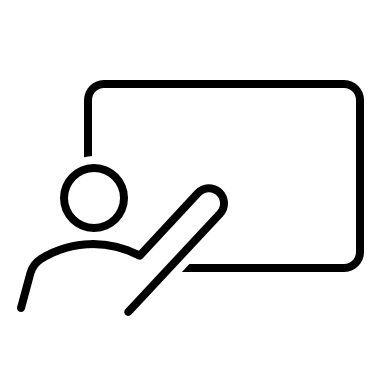 PROVIDER
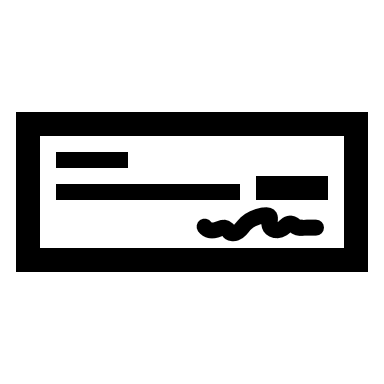 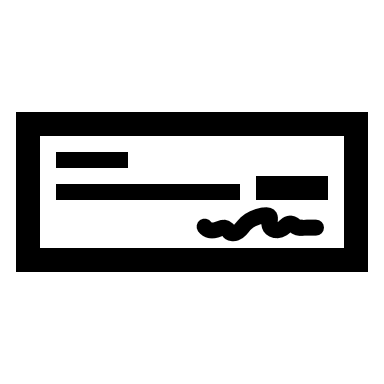 Time off timetable funded for early career teachers and mentors in the second year of induction.
Time off timetable funded for early career teachers and mentors in the second year of induction
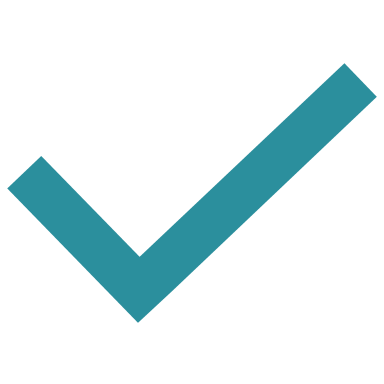 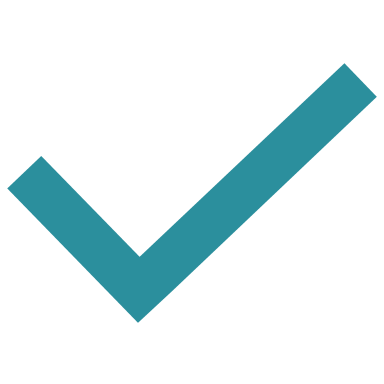 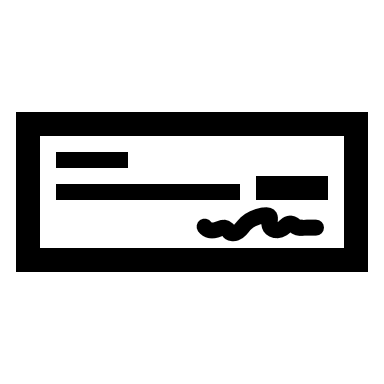 Time off timetable funded for early career teachers and mentors in the second year of induction
A sequenced two-year programme 
based on the Early Career Framework
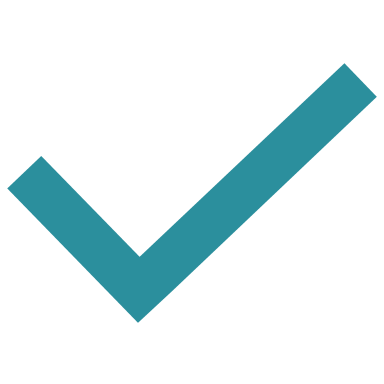 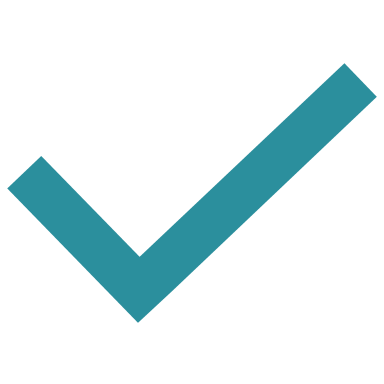 A sequenced two-year programme 
based on the Early Career Framework
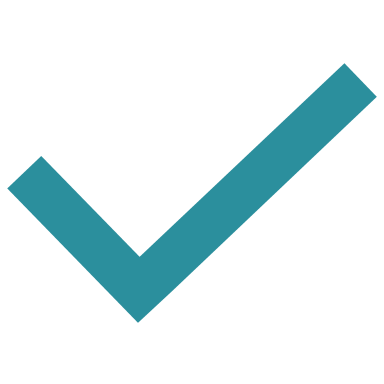 Content defined in the Early Career Framework
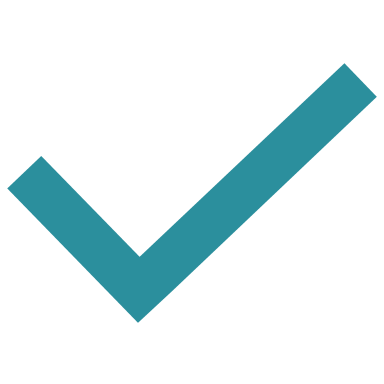 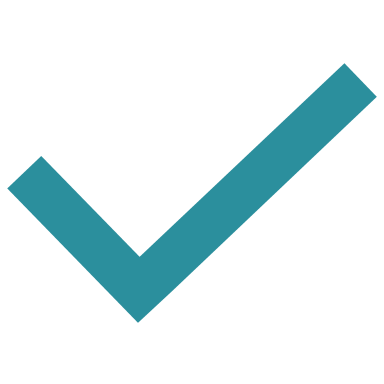 Self-directed study materials for early career teachers.
Self-directed study materials for early career teachers including videos and evidence based reading
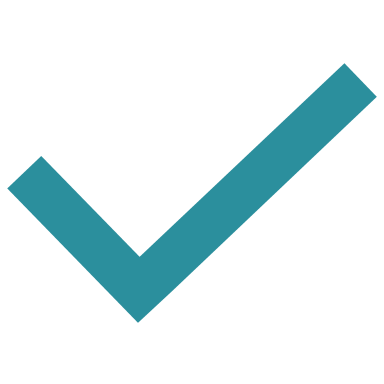 Materials to support mentor sessions designed to reduce mentor workload.
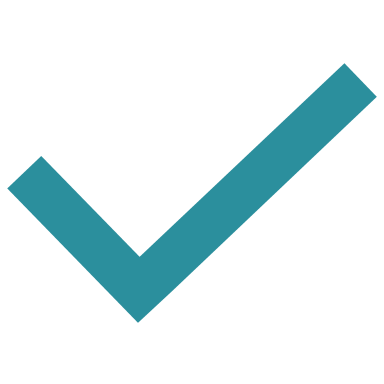 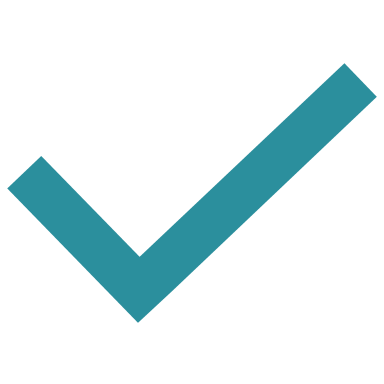 Materials to support mentor sessions designed to reduce mentor workload
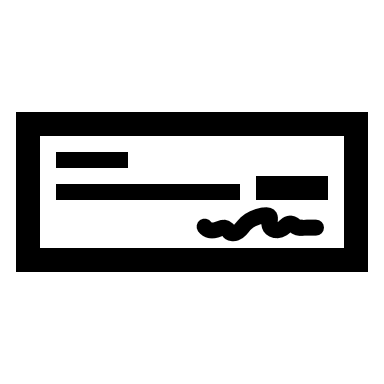 Funded training delivered directly to early career 
teachers by an external provider.
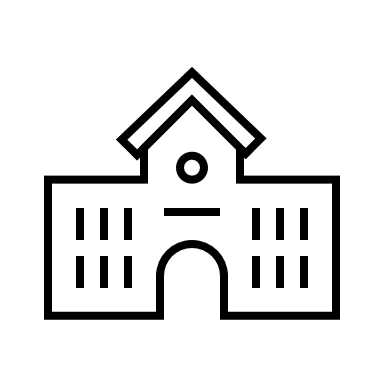 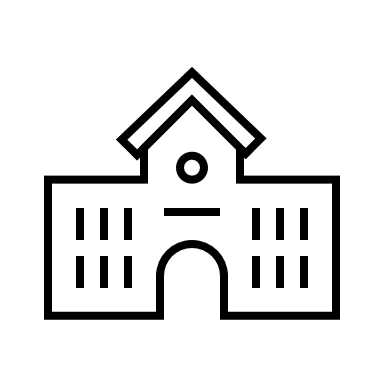 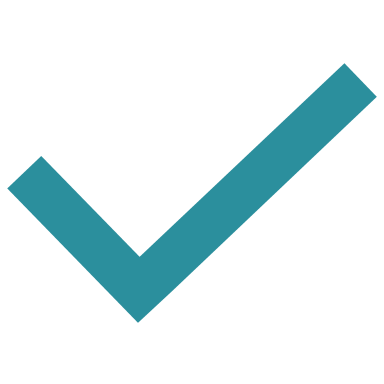 Materials to adapt to deliver further training for early career teachers
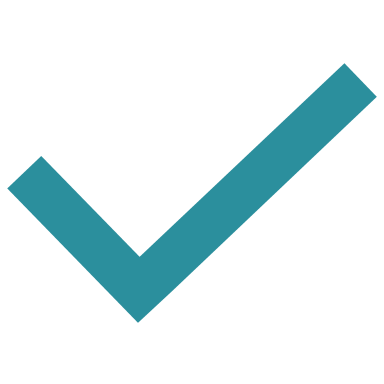 IN SCHOOL
IN SCHOOL
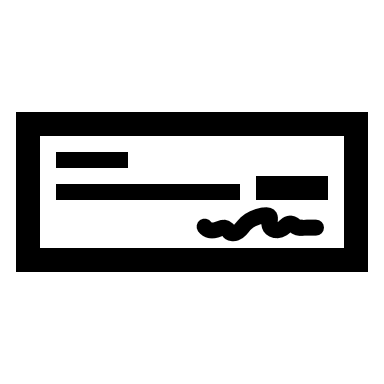 Funded training delivered directly to mentors by 
an external provider.
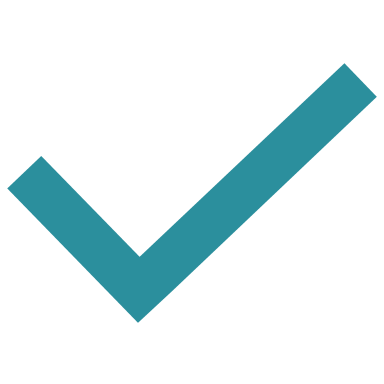 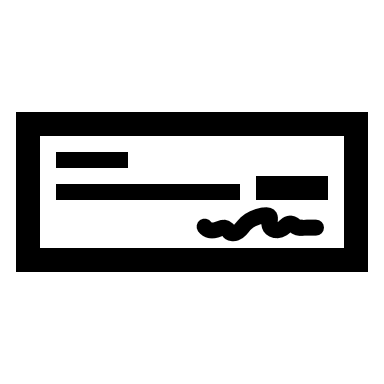 Additional funding to backfill mentor time spent 
undertaking training in addition to the funding for time off timetable.
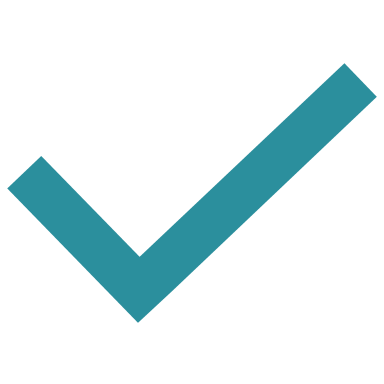 [Speaker Notes: This slide shows exactly what options of support are available to schools to help them deliver an Early Career Framework based induction. Support from providers is not mandated and schools are able to choose the support that best suits them and the needs of their early career teachers. 

It will be the choice of each school which option they choose. 

If school choose a provider-led programme (shown in the left-hand column), providers will be paid directly to deliver training to early career teachers and mentors. There is also additional funding to backfill mentor time spent undertaking training in addition to the funding for time off timetable.
 
The middle column shows another option a school can take without using a DFE funded training provider. 
 
High-quality, materials and resources accredited by DFE are available for the use of any school that wants to provide their own induction programme. These are available online now and are free to access and use. .

On the right-hand side is the school led induction where schools can design their own two-year induction programme which is based on the content defined in the early career framework.

Funding for time off timetable for early career teachers and mentors in the second year of induction is given to all schools undertaking statutory induction regardless of whether they utilise further DFE support.]
DfE Online Service: Overview
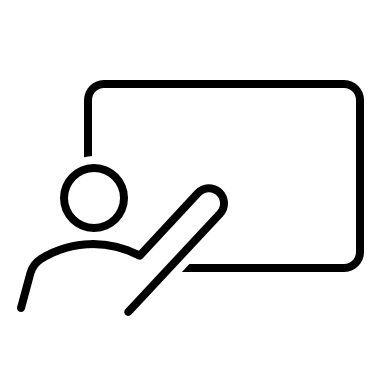 PROVIDER
What a school can do within the online service:






What a school needs to do outside the 
online service:
The online service is only designed to support schools opting to use the funded-provider training or delivering the accredited materials. If you are undertaking to design and deliver your own ECF-based training materials, you should not access the online service.




Design training materials based on the ECF

Plan how you will deliver the materials

Select an appropriate body to register ECTs with the Teaching Regulation Agency (TRA)

Be prepared to demonstrate to your chosen AB how you plan to deliver the materials and how your materials are faithful to the ECF

Work with your AB to facilitate your ECTs’ induction in line with statutory guidance.
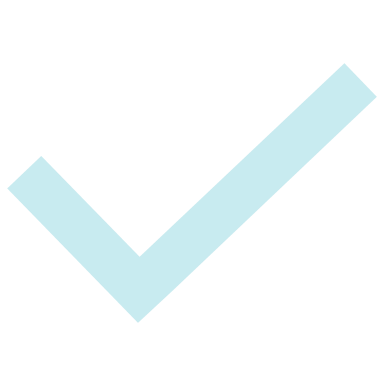 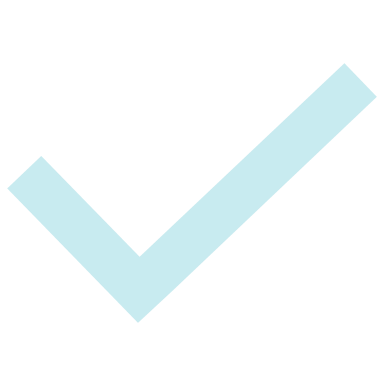 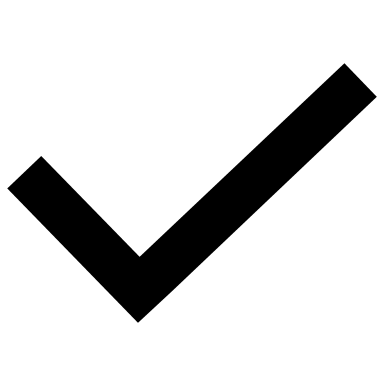 Nominate your school's induction tutor.

Select your school's delivery route.

When known, add ECT and mentor details.

The online service will direct ECTs and mentors to your school’s lead provider/delivery partner.


Explore which lead providers are available in your area and confirm directly with them or their delivery partners if you wish to work with them.

Select an appropriate body to register ECTs with Teaching Regulation Agency (TRA).

Work with your AB to facilitate your ECTs’ induction in line with statutory guidance.
Nominate your school's induction tutor.

Select your school's delivery route.

When known, add ECT and mentor details.

The online service will allow ECTs and mentors to access your chosen accredited materials.


Explore the accredited ECF materials on GOV.UK.

Decide which set of materials to use.

Plan how you will deliver the materials.

Select an appropriate body to register ECTs with the Teaching Regulation Agency (TRA)

Be prepared to demonstrate to your AB how you plan to deliver the ECF materials.

Work with your AB to facilitate your ECTs’ induction in line with statutory guidance.
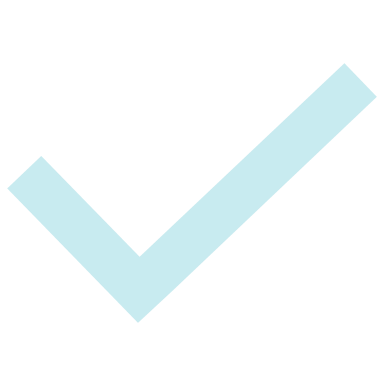 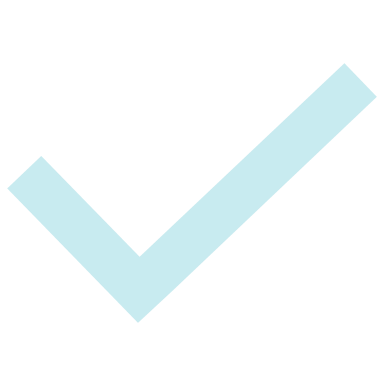 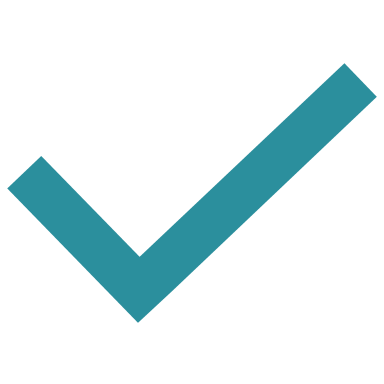 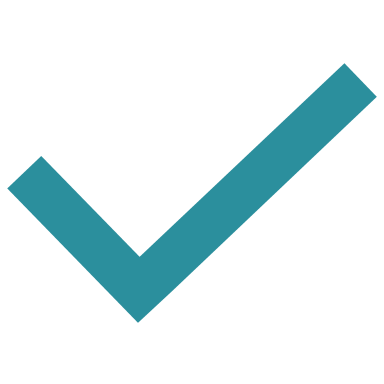 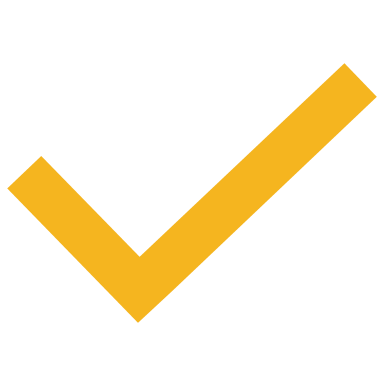 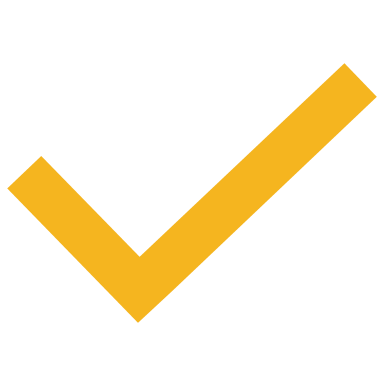 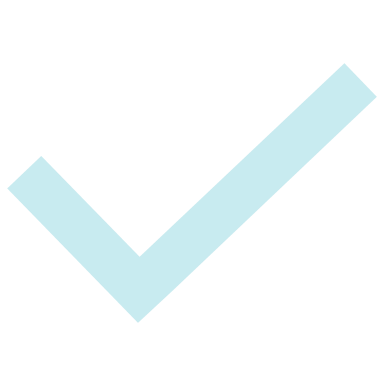 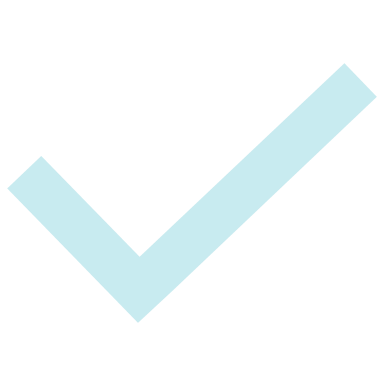 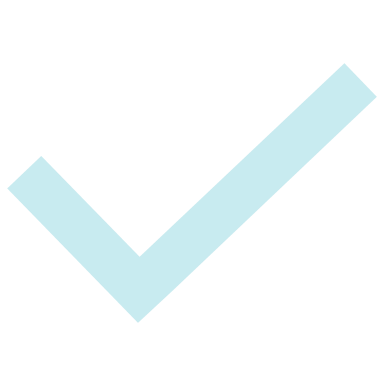 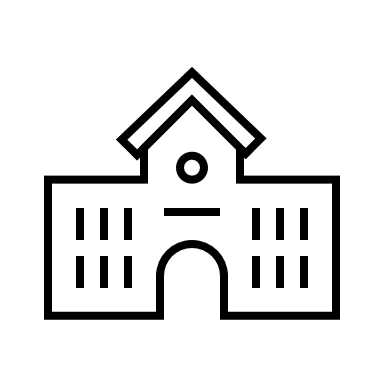 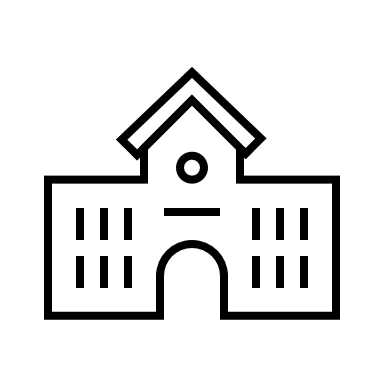 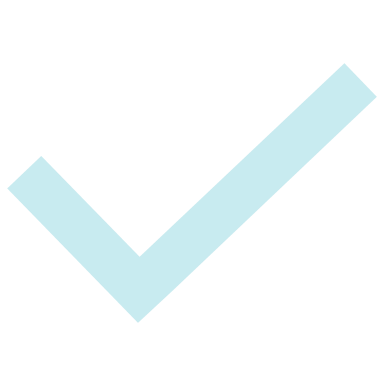 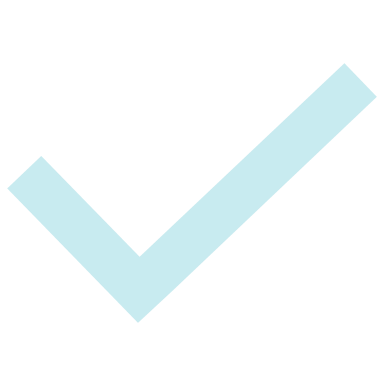 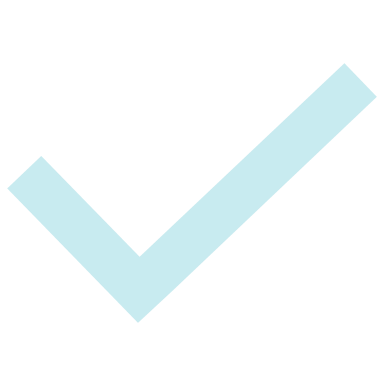 IN SCHOOL
IN SCHOOL
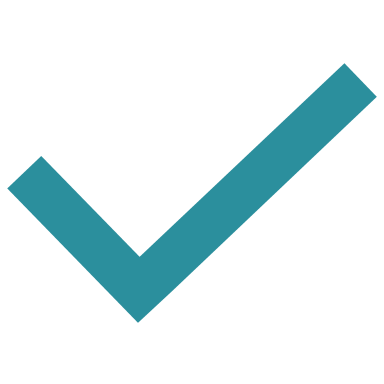 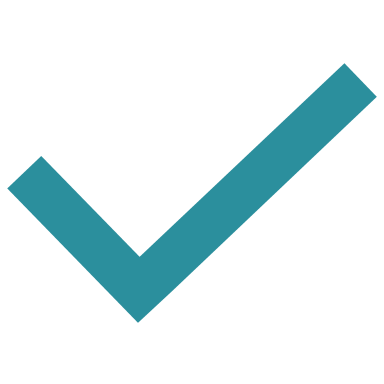 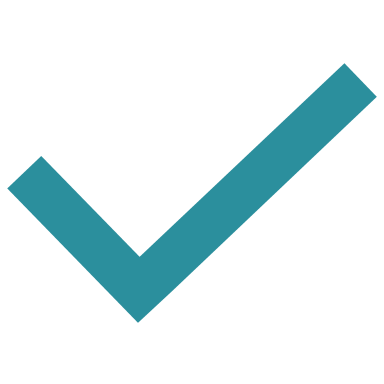 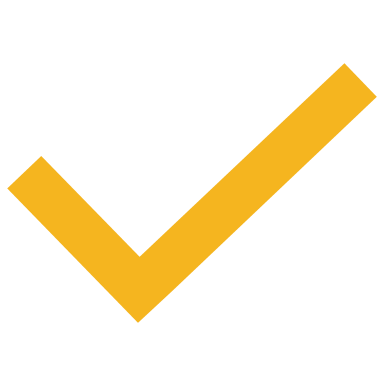 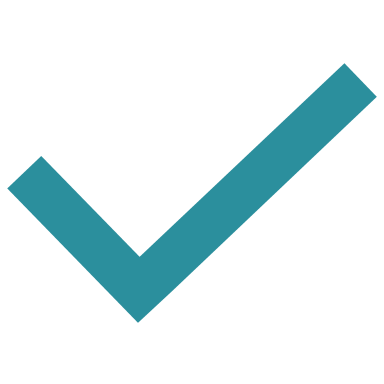 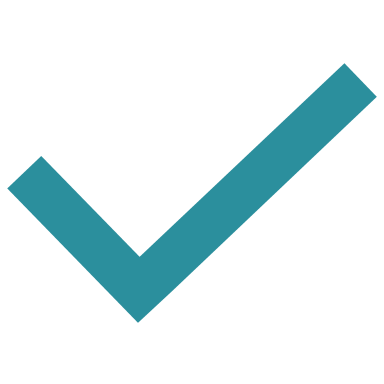 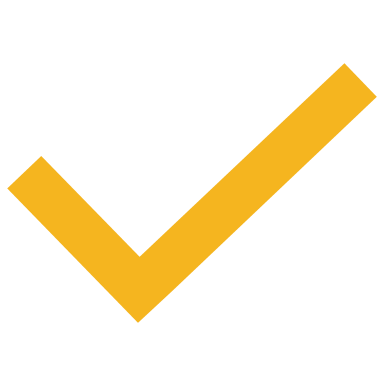 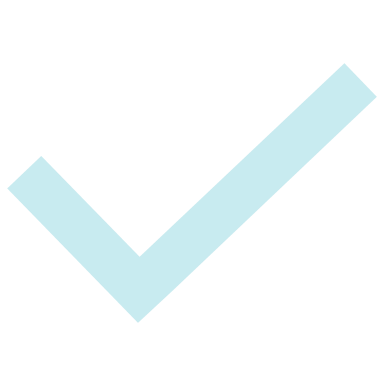 From 25th April

June-August

From September
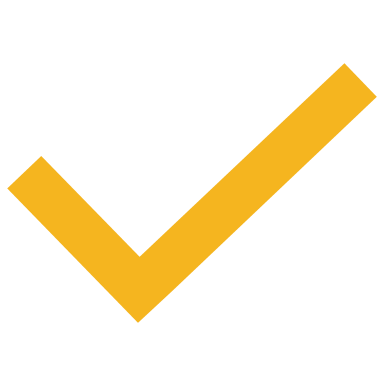 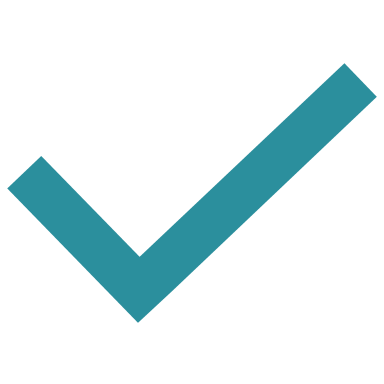 If your school does not expect to have any ECTs in the 2021-22 academic year, you do not need to register with the online service. Instead, familiarise yourself with the revised statutory guidance for induction and ensure your school’s policy is up to date for future ECTs
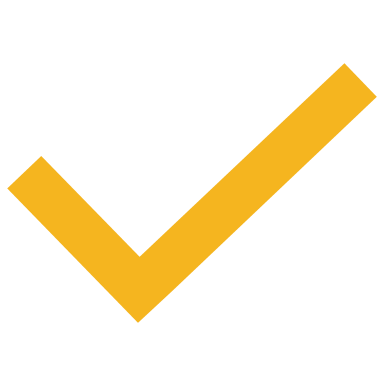 [Speaker Notes: For most schools, delivery of ECF-based inductions will be facilitated by a new DfE online service. The interaction with the online service will differ depending on which delivery route a school has chosen to pursue.

Unless your school is opting to design your own ECF-based programmes, your school will need to get fully registered on the online service ahead of inductions starting in September.

1. If your school is intending to use a funded provider for training, then from 25 April you can nominate your induction tutor to register your school with the  ‘Manage training for early career teachers’ service.

They can confirm their details as the induction tutor for your school.

The next steps are then to confirm that your school will be delivering training via a funded provider. You don’t yet have to provide full details of your early career teachers or mentors at this point. This will happen closer to September and the induction tutor will be prompted for that information by the online service at the appropriate point.

2. If your school is intending to deliver the accredited training materials yourself, then those steps are exactly the same.

The only difference is what happens when the inductions actually begin from September. The DfE online service will host all of the accredited materials for the schools choosing to deliver the training themselves. But if your are using a funded provider, at this point the online service will redirect you to your school’s training provider.

3. For the minority of schools that plan to both design and deliver their own training materials, no engagement with the online service is required. Neither do schools have to register with the online service if they do not expect to have any ECTs.

There are still some things that a school will need to do to prepare for induction that do not involve the online service. For example, those schools who want to use a funded training provider need to sign up directly with the provider. The providers will confirm to the DfE which schools they are working with, and the online service will be updated accordingly.

Whichever delivery route a school chooses, you will also still need to select an appropriate body. It will still be up to the appropriate body to ensure the details of your ECT(s) are registered with the TRA exactly. And for schools that have chosen to design their own materials or deliver the accredited materials themselves, there are additional steps involving the appropriate body as the appropriate body will need to check that the training is going to be delivered faithfully to the ECF.]
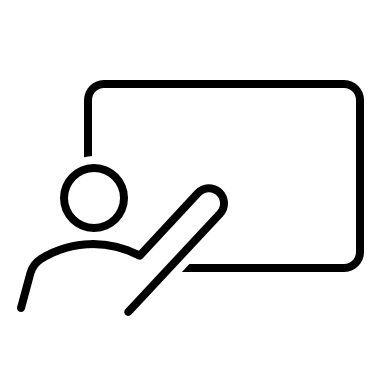 Early Career Framework reforms: provider-led induction (known as Full Induction Programme)
PROVIDER
State funded schools can choose to use a DFE funded provider who will design and deliver a programme of face to face and online early career teacher and mentor training. DfE recently ran a procurement exercise to ensure the training provision delivered by these providers is of a very high-quality . Six providers were awarded contracts as lead providers. They have built delivery chains with delivery partners including  teaching school hubs. Lead providers will be held to account for the quality of their training through regular quality assurance by Ofsted so schools can be assured that this training will remain high quality. If a school chooses to take this route the role of the Appropriate Body, as now, will be to check that ECTs are receiving their statutory entitlements, and make the final decision as to whether the ECT has satisfactorily met the Teachers’ Standards, based on the headteacher’s recommendation.
Provider programme to include:
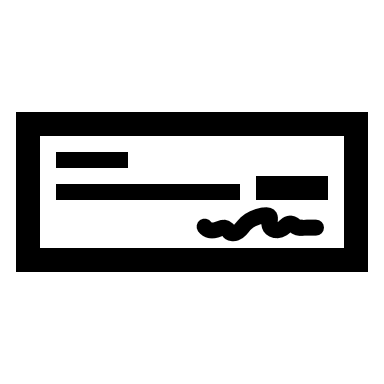 Time off timetable funded for early career teachers and mentors in the second year of induction.
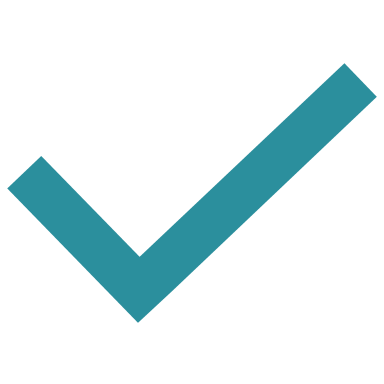 A sequenced two-year programme based on 
the Early Career Framework
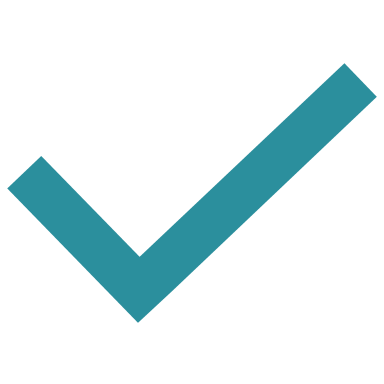 Self-directed study materials for early career 
teachers
Funding will be paid directly to the provider by the DfE- schools will not have any burdens in terms of payment.
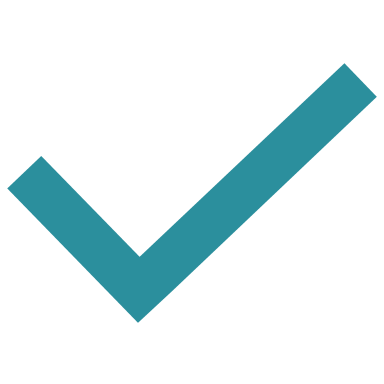 Materials to support mentor sessions designed 
to reduce mentor workload
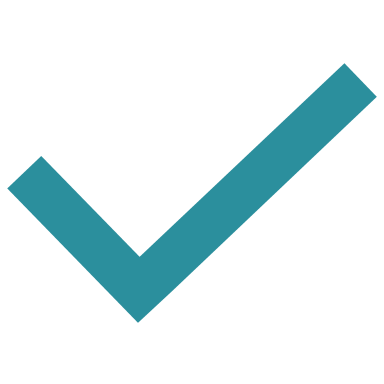 Funded training delivered directly to early career 
teachers by an external provider
Lead providers are contracted to deliver 36 hours of mentor training across the two year programme. Training for mentors will be blended.
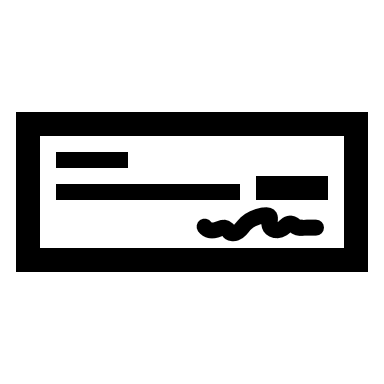 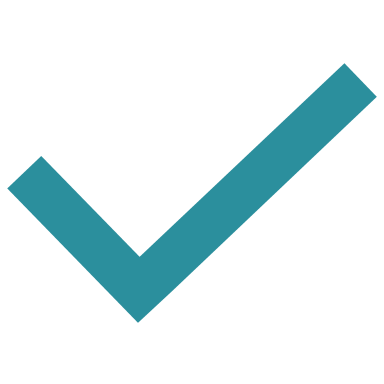 Funded training delivered directly to mentors by 
an external provider
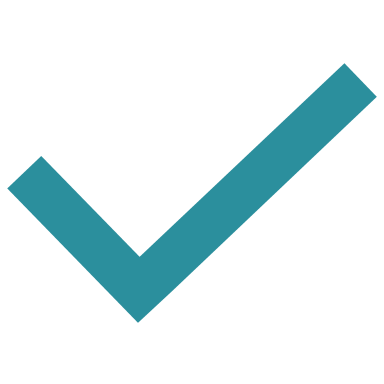 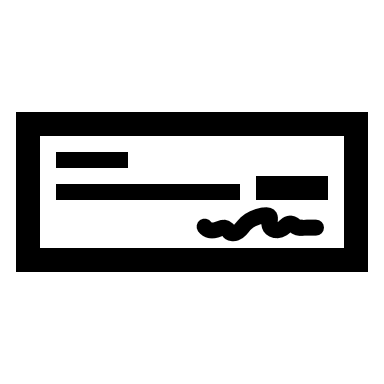 Backfill mentor training payments will be made for schools participating in a provider programme. This funding will pay for the mentor time-off timetable for 36 hours over two years for the mentors to attend their mentor training courses.
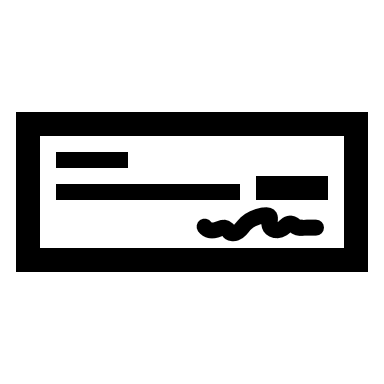 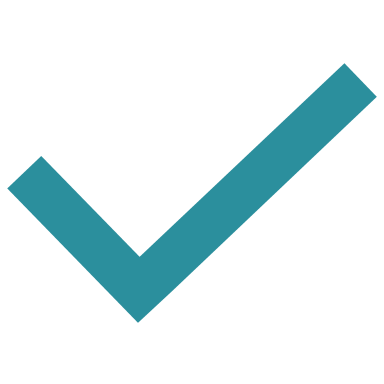 Additional funding to backfill mentor time spent 
undertaking training in addition to the funding for time 
off timetable
[Speaker Notes: DFE have designed a funded package of support to deliver these reforms, in addition to the materials and resources already discussed.

Rather than delivering an induction programme themselves, schools can choose to use a DFE funded provider who will design and deliver a programme of face to face and online early career teacher and mentor training based on the Early Career Framework. 

DFE recently ran a procurement exercise to ensure the training provision delivered by these providers is of a very high-quality. Six providers were awarded contracts, these are Ambition Institute, Best Practice Network, Capita with lead academic partner the University of Birmingham, EDT, Teach First and UCL. They will build delivery chains with local delivery partners, including recently designated Teaching School Hubs, to maximise their geographical reach and coverage.

Lead providers will be held to account for the quality of their training through regular quality assurance through Ofsted, so schools can be assured that training will remain high quality. Ofsted will inspect the lead providers. To inform their assessment of the lead providers, Ofsted will visit a sample of delivery partners and will engage others involved in receiving and delivering their programmes including teachers, and mentors. Delivery partners, including schools, will not be judged individually as part of these inspections or directly named in reports. 

Providers will be paid directly by the DFE, based on data received through the school workforce census so schools will not have any payment burdens.

In addition to ECT training, providers are contracted to develop and deliver 36 hours of training for mentors across the two-year programme. Schools using a provider-led programme will receive further funding for the time that mentors spend on this DFE accredited mentor training, consisting of 36 hours of backfill time per mentor over two years.]
Early Career Framework reforms: Funding Summary
All state funded schools offering statutory induction will receive additional funding to deliver the early career framework reforms. This includes: 
Funding for 5% off timetable in the second year of induction for all early career teachers
Funding for time for mentors to spend with early career teachers in the second year of induction
We have developed a simple payment mechanism to ensure there will be a low administrative burden on the schools to claim the funding. A single payment will be paid in the summer term of the second year of induction, based on how many second year early career teachers in participating schools commenced each term in that academic year. This data will be collected through the school workforce census.
How the funding is calculated
Funding for the 5% time off timetable in the second year of induction is calculated by taking the average salary for an early career teacher, split by region, and uses the hourly rate to calculate a total funding figure
Funding for the time mentors are to spend with ECTs is calculated in the same way as the as the above to reimburse state schools for a further 20 hours of time off timetable
Additional Funding
Schools can choose to work with one of 6 providers accredited by the Department for Education who will design and deliver a programme of face-to-face and online training to early career teachers and their mentors. This programme is funded by the Department for Education (DfE). Providers will be paid directly so schools will not face any payment burdens. There will be additional funding for schools using a provider-led programme for the time mentors of early career teachers will spend on the provider-led mentor training. This will consist of 36 hours of backfill time over two years per mentor. Funding for this programme is in addition to the funding above related to time off timetable for early career teachers and their mentors. Payments for this will be paid directly to schools in the same way as funding for 5% time of timetable for mentors and ECTs, meaning it is grant funded in arrears based on data collections over the period.
7
[Speaker Notes: All state schools offering statutory induction will receive additional funding to deliver the early career framework reforms. 
The funding will cover: 
Funding for 5% off timetable in the second year of induction for all early career teachers.
 
Funding for time for mentors to spend with early career teachers in the second year of induction.

DFE have developed a simple payment mechanism to ensure there is a low administrative burden on schools. State schools undertaking statutory induction will receive a single payment for their ECTs in the summer of their second year of induction. To use ECTs starting in September 2021 as an example, payment will be made in the summer term of 2023, based on how many second-year ECTs commenced each term in the 2023 academic year. This data will be collected through the school workforce census. 
The table on this slide shows the funding calculations for each ECT.

Funding for the 5% time off timetable in the second year of induction is calculated by taking the average salary for an early career teacher, split by region, and uses the hourly rate to calculate a total funding figure. This will equate to:

£1,200 per second year ECT for schools in England, excluding the London area.
£1,500 per second year ECT for schools in the inner London area.
£1,400 per second year ECT for schools in the outer London area.
£1,300 per second year ECT for schools in the fringe area.
 
Funding for the time mentors are to spend with ECTs is calculated in the same way as the as the above to reimburse state schools for their time off timetable. This will equate to:
 
£900 per second year ECT for schools in England, excluding the London area.
£1,100 per second year ECT for schools in the inner London area.
£1,100 per second year ECT for schools in the outer London area.
£900 per second year ECT for schools in the fringe area.
 
You can see in the table the total amounts paid per ECT to all state schools.
Additional Funding
Schools can choose to work with one of 6 providers accredited by the Department for Education who will design and deliver a programme of face-to-face and online training to early career teachers and their mentors. This programme is funded by the Department for Education (DfE). Providers will be paid directly so schools will not face any payment burdens. There will be additional funding for schools using a provider-led programme for the time mentors of early career teachers will spend on the provider-led mentor training. This will consist of 36 hours of backfill time over two years per mentor. Funding for this programme is in addition to the funding above related to time off timetable for early career teachers and their mentors. Payments for this will be paid directly to schools in the same way as funding for 5% time of timetable for mentors and ECTs, meaning it is grant funded in arrears based on data collections over the period.]
Communication Timeline: Early Career Framework
Ministerial letter to all schools to set out teacher development reforms

Specific call to action: 
School leaders to sign up for the Full Induction Programme (FIP) 
School leaders to register for the DfE online service
Targeted campaign to promote the Full Induction Programme:This will include case study videos and content in trade media and social media platformsSpecific call to action: 
School leaders to sign up for the Full Induction Programme
June
DfE Communications
May
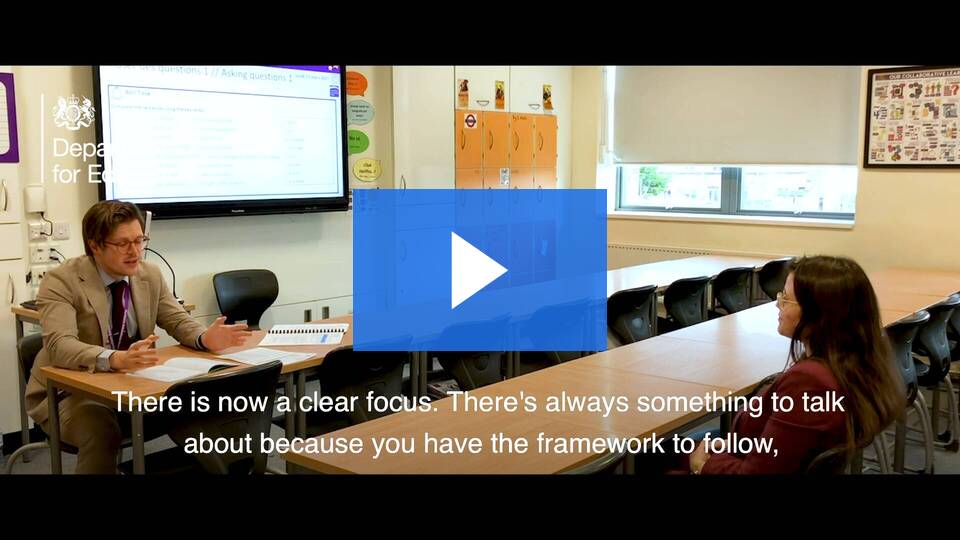 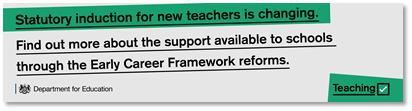 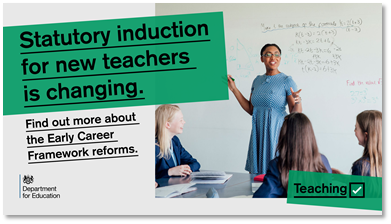 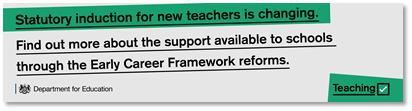 [Speaker Notes: This slide shows an overview of the upcoming dates in relation to DfE communications.]
Early Career Framework reforms: actions for schools
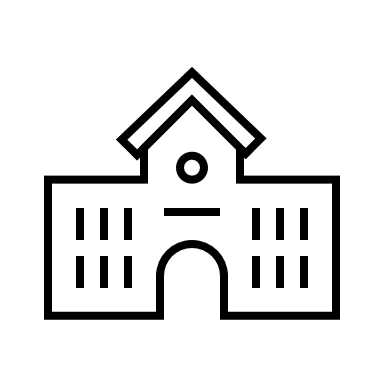 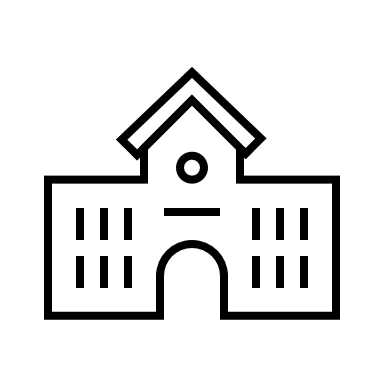 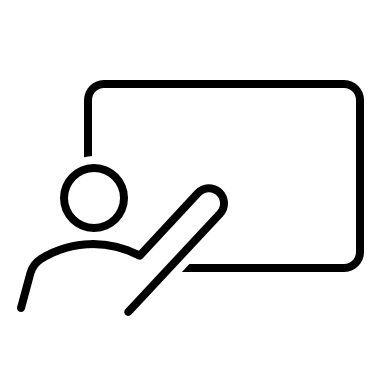 IN SCHOOL
IN SCHOOL
PROVIDER
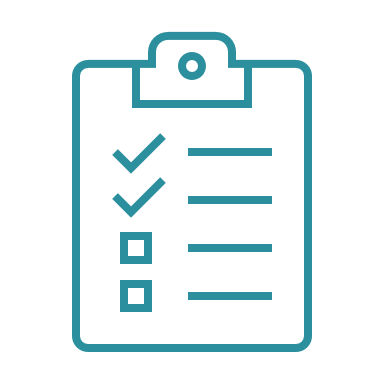 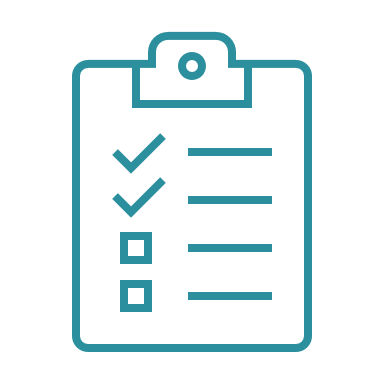 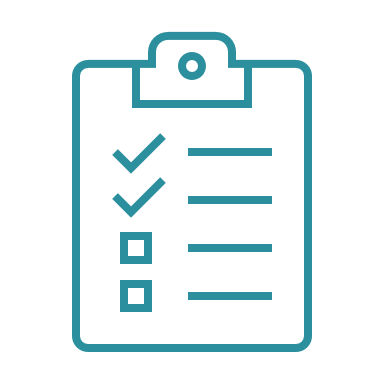 Do now: 
The easiest way to sign up to these programmes is to contact your local Teaching School Hub.


Ahead of September 2021:
Ensure you have an Appropriate Body in place

Ensure your ECT has timetable reduction, and that the induction tutor and mentor have the ability and time to carry out their roles

Sign up on the DfE online service and register the details for your ECT(s) and mentor(s)
Do now: 
Review the published materials and pick a provider that suits your needs.

Ahead of September 2021:
Ensure your ECT has timetable reduction, and that the induction tutor and mentor have the ability and time to carry out their roles
Contact your Appropriate Body to ask about what evidence will be required to demonstrate your induction programme meets statutory requirements

Sign up on the DfE online service and register the details for your ECT(s) and mentor(s)
Do now:
Download the early career framework.
Design a two-year programme of support and training that covers every “learn that” and “learn how to” statement in the ECF

Ahead of September 2021:
Ensure your ECT has timetable reduction, and that the induction tutor and mentor have the ability and time to carry out their roles
Contact your Appropriate Body to ask about what evidence will be required to demonstrate your induction programme meets statutory requirements
[Speaker Notes: We thought it would be helpful to highlight what the next steps are to prepare for September 2021.
 
The first step for school leaders will be to read the information on each of the options available to schools to enable the delivery of a 2-year ECF based induction and identify the option which best suits the needs of their school. To support this, read the latest guidance on GOV.UK as well the links and materials and resources which have been published. 
 
If a school wants to utilise the provider-led programme, the easiest way to sign up to these programmes is to contact your local Teaching School
 
Ahead of September these schools will need to:
 
Ensure that their ECT has a timetable reduction, and that the induction tutor and mentor have the ability and time to carry out their roles. 
 
Sign up on the DfE online service and register the details for your ECT(s) and mentor(s).
 
If a school wants to use the materials and resources provided by DFE to deliver an ECF based induction, they’ll need to review the materials which have been published and pick a programme that suits their needs.
 
Ahead of September these schools will need to:
 
Ensure that their ECT has a timetable reduction, and that the induction tutor and mentor have the ability and time to carry out their roles. 
 
Sign up on the DfE online service and register the details for your ECT(s) and mentor(s).
 
Contact their Appropriate Body to ask about what evidence will be required to demonstrate their induction programme meets statutory requirements.
 
If a school decides to design and deliver its own induction programme based on the ECF, their immediate next steps will be to download the Early Career Framework to review the content needed for a two-year induction programme and use this to begin preparing a programme. 
 
Ahead of September these schools will need to:
 
Ensure that their ECT has a timetable reduction, and that the induction tutor and mentor have the ability and time to carry out their roles. 
 
Contact their Appropriate Body to ask about what evidence will be required to demonstrate their induction programme meets statutory requirements.]
Appropriate Body reforms from Sept 2021
DfE update
April 2021
What is changing for appropriate bodies?
Several current roles will continue, adapted to the 2-year induction, so ABs will still:
compliance check ECTs receive statutory entitlements (E.g. time off timetable)

play a key supervision role (supervising both ECTs and Headteachers) in the quality assurance of induction and provide support to ECTs

Verify a headteachers/principals’ recommendation that an ECT has passed induction
From Sep 2021, when new induction regulations take effect, ABs will also:
check that all ECTs are receiving an ECF based induction through ECF fidelity checking where required

check new entitlements i.e. whether the ECT they support has access to a separate mentor
It remains the decision of the head teacher to choose their appropriate body, including those transferring from Teaching Schools.
Teaching Schools can no longer operate as appropriate bodies. Teaching School Hubs will be expected to offer AB services to ensure capacity.
LAs will continue to operate as appropriate bodies
[Speaker Notes: Appropriate bodies will continue to play an important role in statutory teacher induction. As they have always done, ABs will be expected to check that all teachers are receiving their statutory entitlements (such as reduced timetable), and they’ll continue to have their role in assessment for all teachers. 

From September, the AB role is expanding to reflect the expectation that every new teacher has access to an ECF based induction. ABs will be expected to check that teachers are receiving a programme of support and training based on the ECF, alongside the other checks that they do. We’re calling this new check “ECF-fidelity checking” - meaning checking that an induction programme is faithful to the ECF.]
Early Career Framework reforms: role of the Appropriate Body
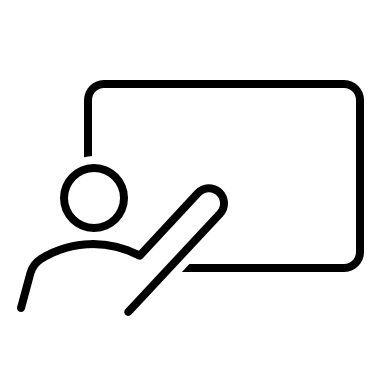 PROVIDER
Checking new teachers receive statutory entitlements, are fairly and consistently assessed
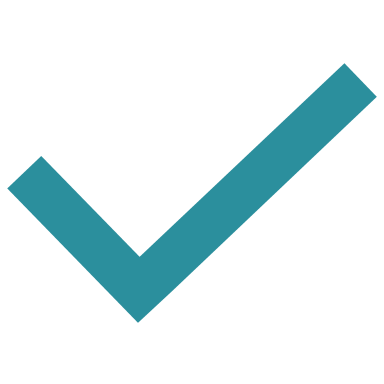 Checking new teachers receive statutory entitlements, are fairly and consistently assessed
Checking new teachers receive statutory entitlements, are fairly and consistently assessed
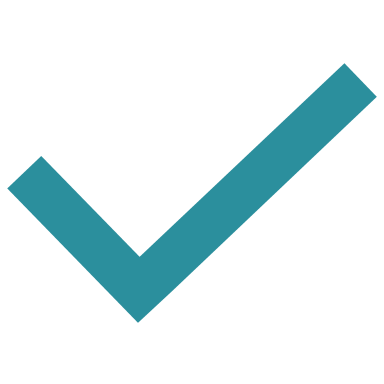 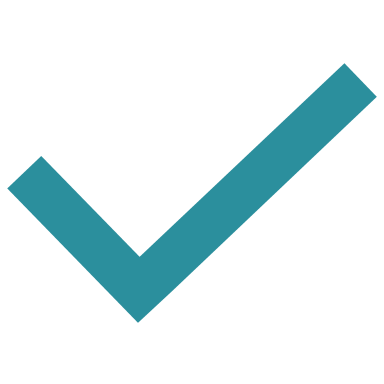 ABs do not need to provide ECF fidelity-checking for an ECT on a provider-led programme, (since lead providers will be subject to a separate quality assurance mechanism through Ofsted inspection to ensure the best support for schools and teachers.)
Assuring new teachers receive a programme of support and training based on the ECF by checking that the induction’s design covers the evidence-based statements in the ECF and that ECTs have received planned elements of the induction.
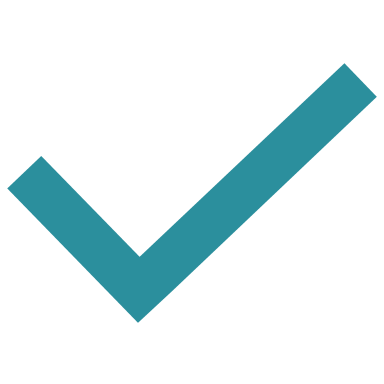 Assuring new teachers receive a programme of support and training based on the ECF by checking that schools have provided a breakdown of how the core elements of the Core Induction Programme (training sessions, mentoring and self-directed study) will be scheduled/sequenced over the course of the induction.
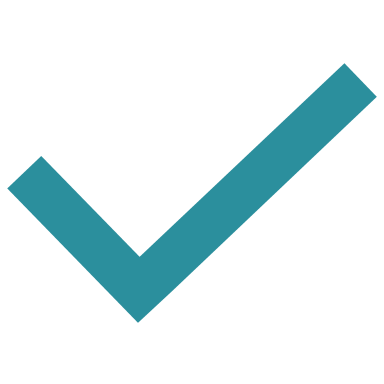 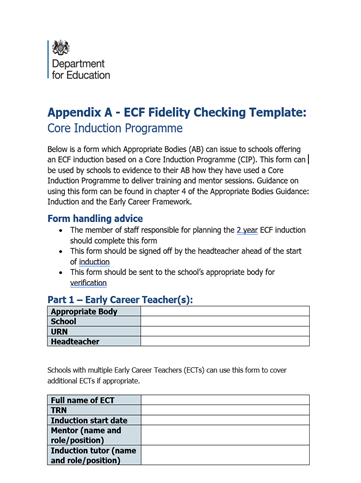 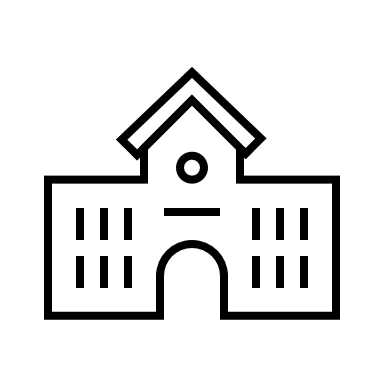 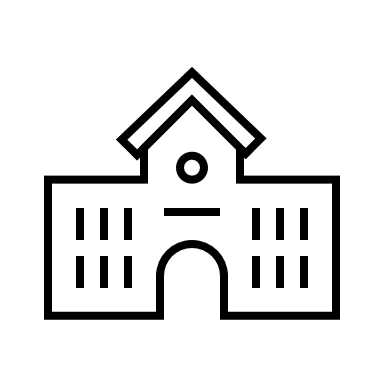 ABs will be expected to check in a greater level of detail where schools have opted to design their own school based programme due to the greater risk that a school based induction could diverge from the ECF when DfE accredited materials are not used as the basis for an induction programme.
IN SCHOOL
IN SCHOOL
Guidance for appropriate bodies:
https://www.gov.uk/government/publications/appropriate-bodies-guidance-induction-and-the-early-career-framework
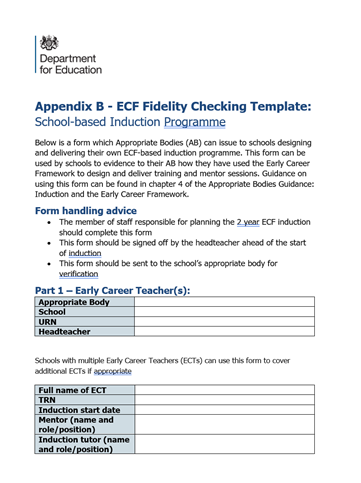 In the appendices of the guidance there are a number of template forms which may be used or adapted to AB’s own systems. The forms provide a clear guide to the type and extent of evidence that ABs are expected to collect from schools in respect of assessment, progress reviews and checks on the induction programme’s fidelity to the ECF. These template forms are recommended and designed to help ABs know what to look for when checking that an ECT is receiving an ECF-based induction.
[Speaker Notes: The AB role, and the level of fidelity checking, will vary depending on the induction route a school has chosen:
For schools who have enrolled on the provider-led programme, the AB does not need to carry out fidelity checks at all, because the providers of the programme will be subject to a separate QA process. 
Where schools choose to deliver the high quality DfE materials, or design their own induction programme using the ECF, the AB will be expected to check that the support and training being provided is faithful to the ECF. And a more in-depth level of checking will be expected where schools are designing their own programme. 

Guidance for appropriate bodies has been published which explains their roles and responsibilities as well as shares examples of good practice, including template forms ABs can use to support them in delivering their role including the new fidelity checks. 

Chapter 4 of the AB guidance sets out a four-step process for ECF fidelity checking in more detail, including the advisory role that ABs can play in ensuring schools understand their choices, and the different levels of AB checking required for each route.]
Current issues and queries
In response:
You have told us:
See section 3.5 of AB guidance. Regulations on charging are not changing – ABs still have flexibility to charge according to their operating model provided charges do not exceed costs.
There is no guide on what to charge
See page 25 of AB guidance which provides outline of ‘what to look for when verifying’ and ‘what might raise a cause for concern’. The ECF and CIPs provide more specific details of content to check.
It is unclear what criteria we should use for fidelity checking
We welcome views on what type of additional support or training would be most useful to LA ABs, e.g. more detailed info on individual CIPs, discussion sessions with DfE etc
Some LAs would like access to training on fidelity checking
We recognise the particular challenges of implementing reforms this September. The AB guidance, Chapter 4, Step 2 of fidelity checking (page 23-24) explains flexibilities for spreading or phasing the planning and checking process where required.
The timescale is challenging